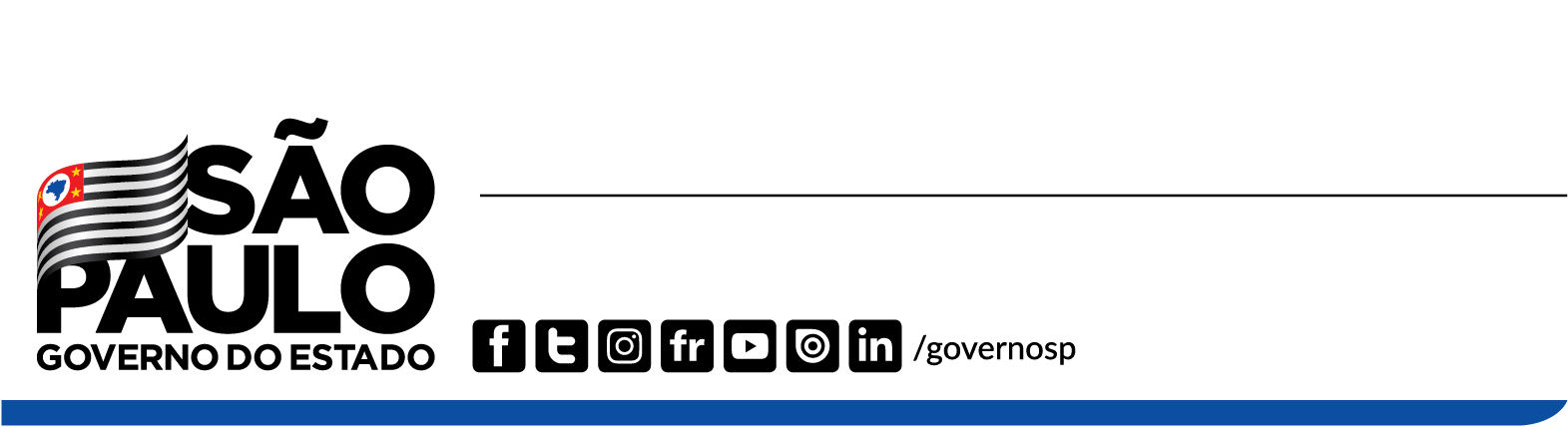 Nome Sobrenome
Cargo
Órgão ou Secretaria
email@sp.gov.br | 11 0000-0000 | 11 0000-0000
Av. Morumbi, 4.500 - São Paulo - SP